Информационные оптимизационные модели
Автор: ученица 10«Б» класса
Воробьёва Ирина
Руководитель: Пяткина Г.А.
Цель:
поиск и анализ информации об оптимизационном моделировании и разработка оптимизационных моделей для различных экономических задач.
Задачи:

Изучить понятие и назначение модели и моделирования, виды моделей;
Описать этапы разработки моделей на компьютере;
Изучить понятие оптимизационного моделирования;
Разработать оптимизационные модели для экономических задач;
Написать отчет о работе.
Модель – это объект, который используется для представления другого объекта (оригинала) с определенной целью и отражает основные свойства и характеристики оригинала.
Этапы создания модели:

Описание модели
Формализация модели
Создание компьютерной модели
Компьютерный эксперимент
Анализ результатов
Задача 1. Перегон машин
Целевая функция:
F=1907*x11+1506*x12+1780*x13+1650*x14+2011*x21+1950*x22+1890*x23+1788*x24+2500*x31+2120*x32+1960*x33+1854*x34+2450*x41+2100*x42+1970*x43+1790*x44,
Задача 1. Перегон машин
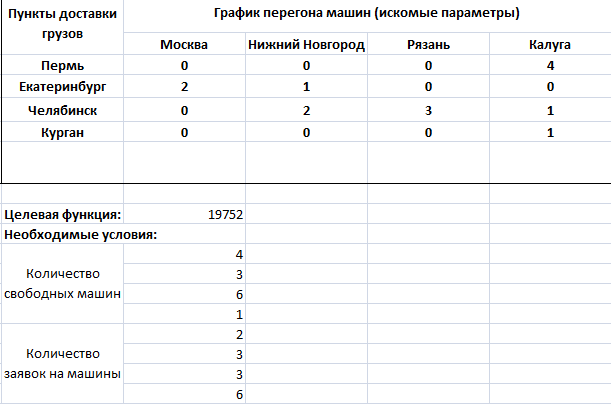 Задача 2. Экскурсии
Задача 2. Экскурсии
Целевая функция:
F=500*x11+700*x12+750*x13+1000*x14+1100*x15+700*x21+600*x22+400*x23+500*x24+800*x25+1200*x31+1000*x32+800*x33+600*x34+500*x35,
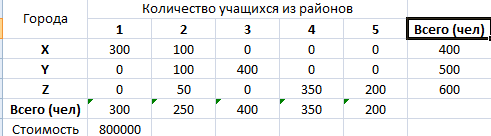 Список источников:

Гофман В., Хомоненко А. Самоучитель Delphi. – СПб.: БХВ-Петербург, 2008.
Рессин А.А., Фиошин М.Е., Юнусов С.М. Информатика и ИКТ. 10-11 класс. – М.: Дрофа, 2008.
Угринович Н.Д. Исследование информационных моделей. Элективный курс: Учебное пособие. – М.: БИНОМ. Лаборатория знаний, 2006.
Спасибо за внимание!